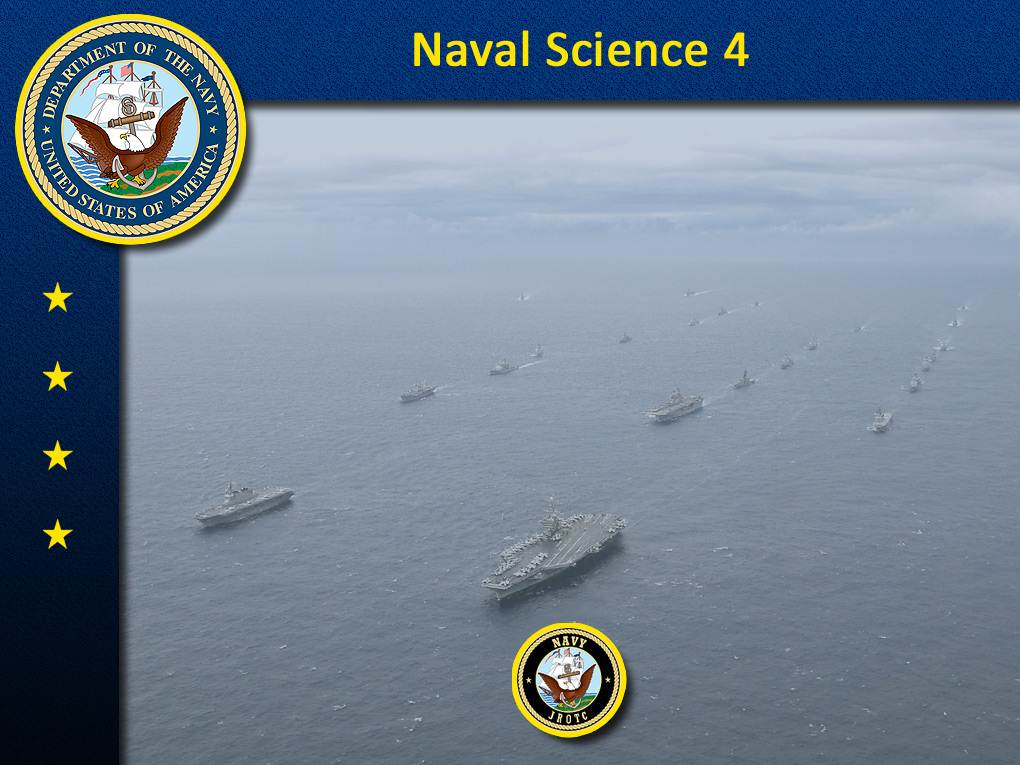 NJROTCNS-4Leadership and Ethics
1
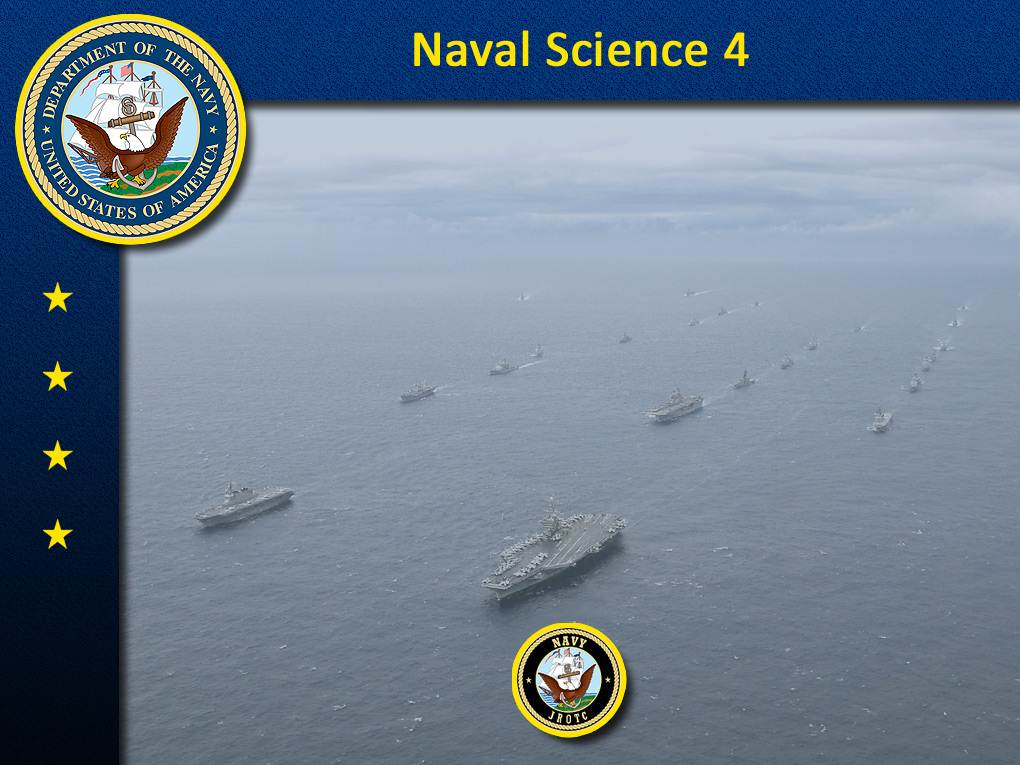 Lesson 03.02 Positive Leadership   Techniques: Cooperation and Discipline
2
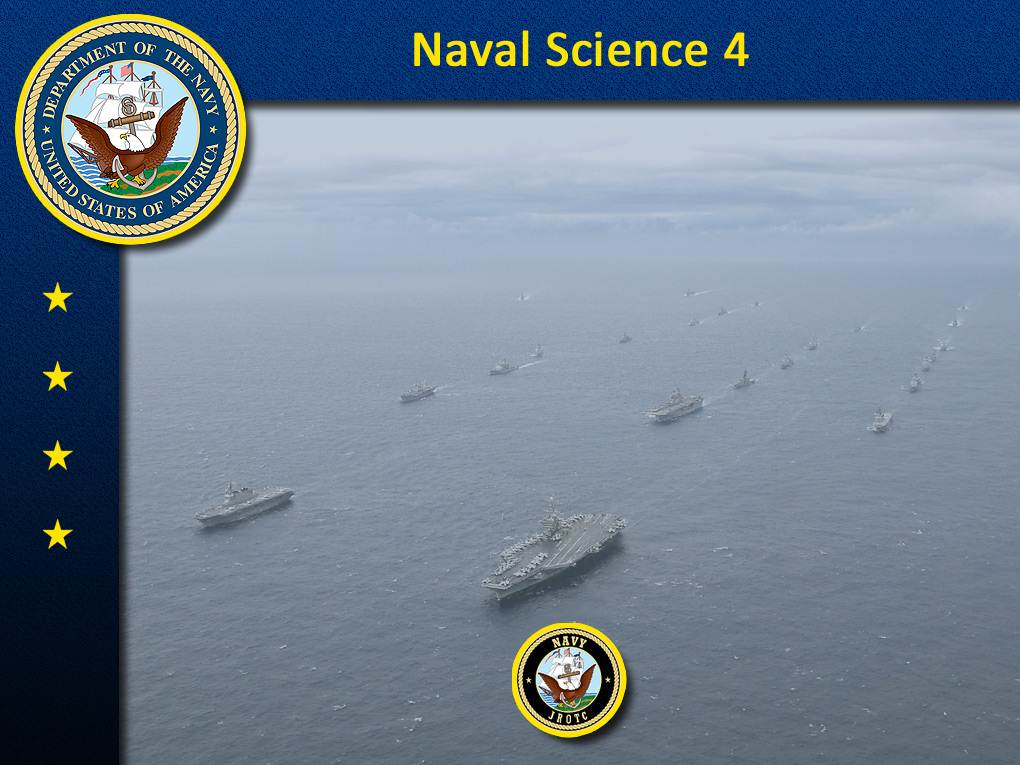 Lesson Goal
Explain the most effective leadership techniques involved in getting cooperation and establishing discipline.
3
Learning Objectives
List the seven categories of leadership techniques.

State the eleven techniques involved in getting cooperation.

State the ten techniques involved in establishing discipline.

Define the key terms: sarcastic, censure, infraction, and humane.

Evaluate self-performance as a leader in techniques of getting cooperation and establishing discipline.
Lesson 03.02
4
I would like to learn how to get cooperation from others and establish discipline in my unit.
Yes
No
(NS4-U3L2:LQ1)
Review
There are many leadership techniques that can motivate personnel.

This lesson will review the seven categories of leadership techniques, and explain the eleven techniques for getting cooperation and ten techniques for establishing discipline.
Lesson 03.02
6
Qualifier
The following lists of categories and techniques should not be considered all inclusive.
Lesson 03.02
7
Seven Categories of Leadership Techniques
Giving commands

Giving orders

Getting cooperation

Establishing discipline
Lesson 03.02
8
Seven Categories of Leadership Techniques
5. Improving morale that is low because of feelings of insecurity

6. Improving morale that is low because of feelings of lack of recognition

7. Properly using organization and administration
Lesson 03.02
9
Leaders are restricted to a few techniques that can motivate personnel.
True
False
(NS4-U3L2:LQ2)
Eleven Techniques for Getting Cooperation
Stimulate unit or organizational pride.

Don’t criticize another officer or organization in front of subordinates.

Keep your subordinates informed.
Lesson 03.02
11
Practical Application of Techniques 1-3
Leaders can create a cooperative group by:

Demonstrating pride in the group.

Withholding negative criticism of others.

Sharing information with subordinates.
Lesson 03.02
12
Eleven Techniques for Getting Cooperation
Use the word we instead of the word I when appropriate.

Accept responsibility for corrections from higher authority.

Give full credit to members of the organization.
Lesson 03.02
13
Practical Application of Techniques 4-6
Leaders are responsible for setting the example.

Speaking in the plural to include the group is easy.

Accepting consequences for group errors can be challenging.
Lesson 03.02
14
Eleven Techniques for Getting Cooperation
Let your enlisted know that you think they are good.

Make sure that all subordinates know your policy.
Lesson 03.02
15
Practical Application of Techniques 7-8
Leaders should:

Ensure that subordinates know and understand your policy.

Hold subordinates to high standards.

Freely praise subordinates when praise is deserved.
Lesson 03.02
16
Eleven Techniques for Getting Cooperation
Don’t be sarcastic: sharply mocking or contemptuous.

Don’t threaten punishment to make an order effective.

Don’t invent jobs just to keep subordinates busy.
Lesson 03.02
17
Practical Application of Techniques 9-11
Negative actions can destroy a group’s unity.

Sarcasm, or any humiliation, is divisive to a group.

Empty threats and “busy work” also damage group esprit.
Lesson 03.02
18
Identify the term that means sharply mocking or contemptuous.
Humiliation
Bullying
Irony
Sarcasm
1
1
1
1
(NS4-U3L2:LQ3)
Ten Techniques for Establishing Discipline
Praise in public, censure in private.

Give subordinates the benefit of the doubt.

Punish the individual concerned, not the group.
Lesson 03.02
20
Practical Application of Techniques 1-3
When you’ve built a team of people, the last thing a leader should do is disrupt the esprit.

If censure is warranted, censure in private and never hold a group responsible for one person’s actions.
Lesson 03.02
21
Ten Techniques for Establishing Discipline
Take into account whether or not an infraction of rule was intentional.

Consider a person’s record.

Be impartial, consistent, and humane in giving rewards and punishment.
Lesson 03.02
22
Practical Application of Techniques 4-6
When censure is warranted leaders should:

Assess intent; intentional infractions warrant greater punishment.

Consider the person’s record; a first offense warrants less severe punishment.

Refrain from taking infractions personally.
Lesson 03.02
23
Ten Techniques for Establishing Discipline
7. Never use severe punishment for minor offenses.

8. As soon as possible, remove senior subordinates who have demonstrated their unfitness.
Lesson 03.02
24
Practical Application of Techniques 7-8
Punishments should fit the crime.

Minor offenses do not warrant severe punishments.

Removing unfit senior subordinates is not a severe punishment.
Lesson 03.02
25
Ten Techniques for Establishing Discipline
Teach understanding of discipline rather than fear of it.

Support the correct actions of subordinates.
Lesson 03.02
26
Practical Application of Techniques 9-10
Leaders should ensure that subordinates understand and accept the rules and consequences, not fear them.

Discipline is not always about punishment.

Reward subordinates who follow the rules.
Lesson 03.02
27
What is the age-old adage regarding establishing discipline?
Don't smile for the first three months
Praise in public; censure in private
Punish the entire group for any infraction
Teach subordinates to fear discipline
1
1
1
1
(NS4-U3L2:LQ4)
VADM Williams
Select Video to Start or Pause
Lesson 03.02
29
Self-Evaluation: Getting Cooperation
Take five minutes to complete the self-evaluation forms, pp. 29-30.

Honestly evaluate the techniques you currently use as a leader.

Note ways in which you could improve your performance.
Lesson 03.02
30
Cadet Responses
How did you assess your leadership techniques?

Which areas did you rate yourself highly?

Which areas did you note needed improvement?

How do you plan to make improvements?
Lesson 03.02
31
Self-Evaluation: Establishing Discipline
Take five minutes to complete the self-evaluation forms, pp. 31-32.

Honestly evaluate the techniques you currently use as a leader.

Note ways in which you could improve your performance.
Lesson 03.02
32
Cadet Responses
How did you assess your leadership techniques?

Which areas did you rate yourself highly?

Which areas did you note needed improvement?

How do you plan to make improvements?
Lesson 03.02
33
Lesson Summary
In this lesson you have:

Learned the most effective leadership techniques for getting cooperation and establishing discipline.

Listed the seven categories of leadership techniques.

Stated the eleven techniques involved in getting cooperation.
Lesson 03.02
34
Lesson Summary
In this lesson you have:

Stated the ten techniques for establishing discipline.

Defined the key terms: sarcastic, censure, infraction, and humane.

Evaluated self-performance as a leader in techniques involved in getting cooperation and establishing discipline.
Lesson 03.02
35
Leaderboard
Last
Slide
Last
Slide
Whiteboard